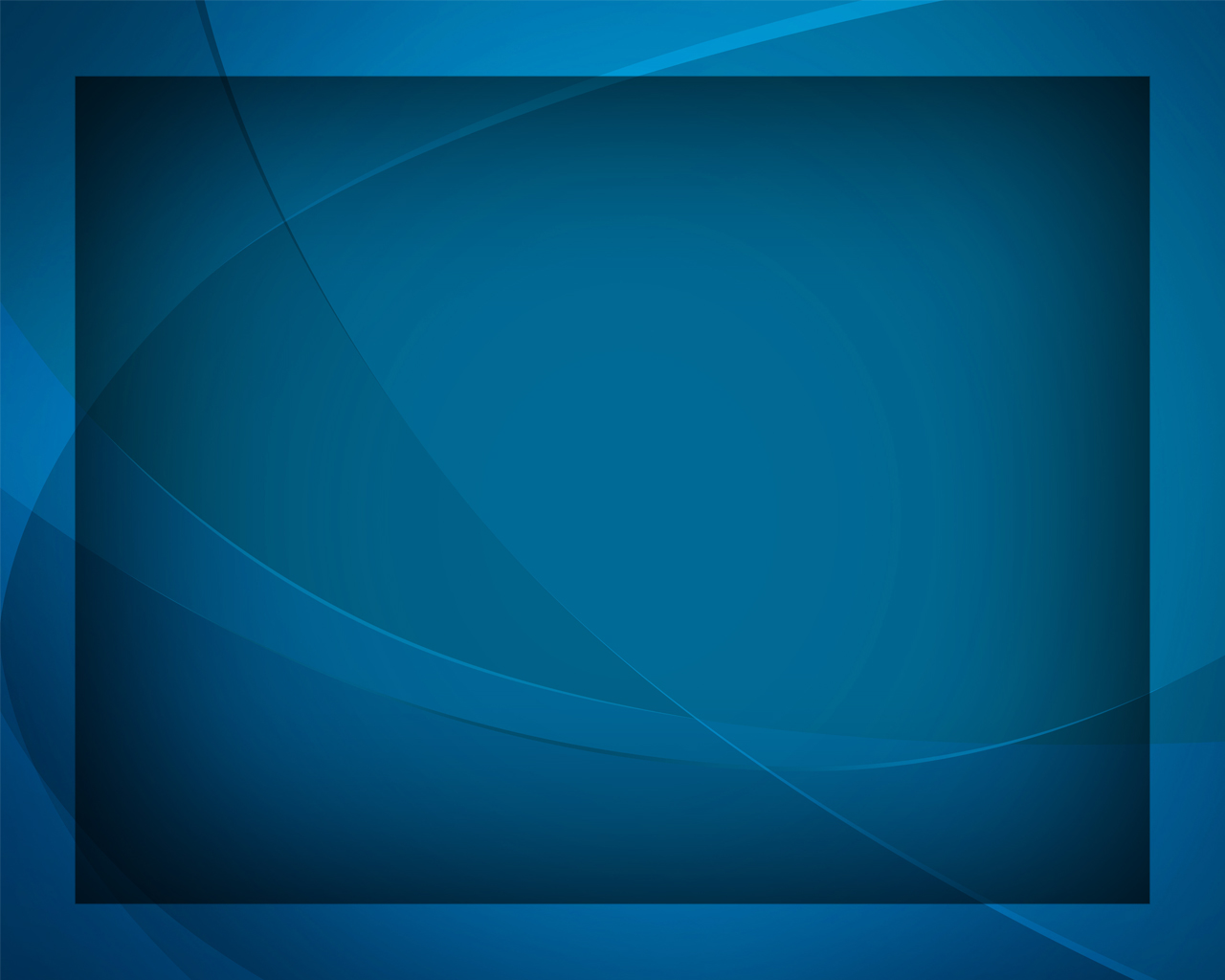 Удали мои сомненья
Гимны надежды №196
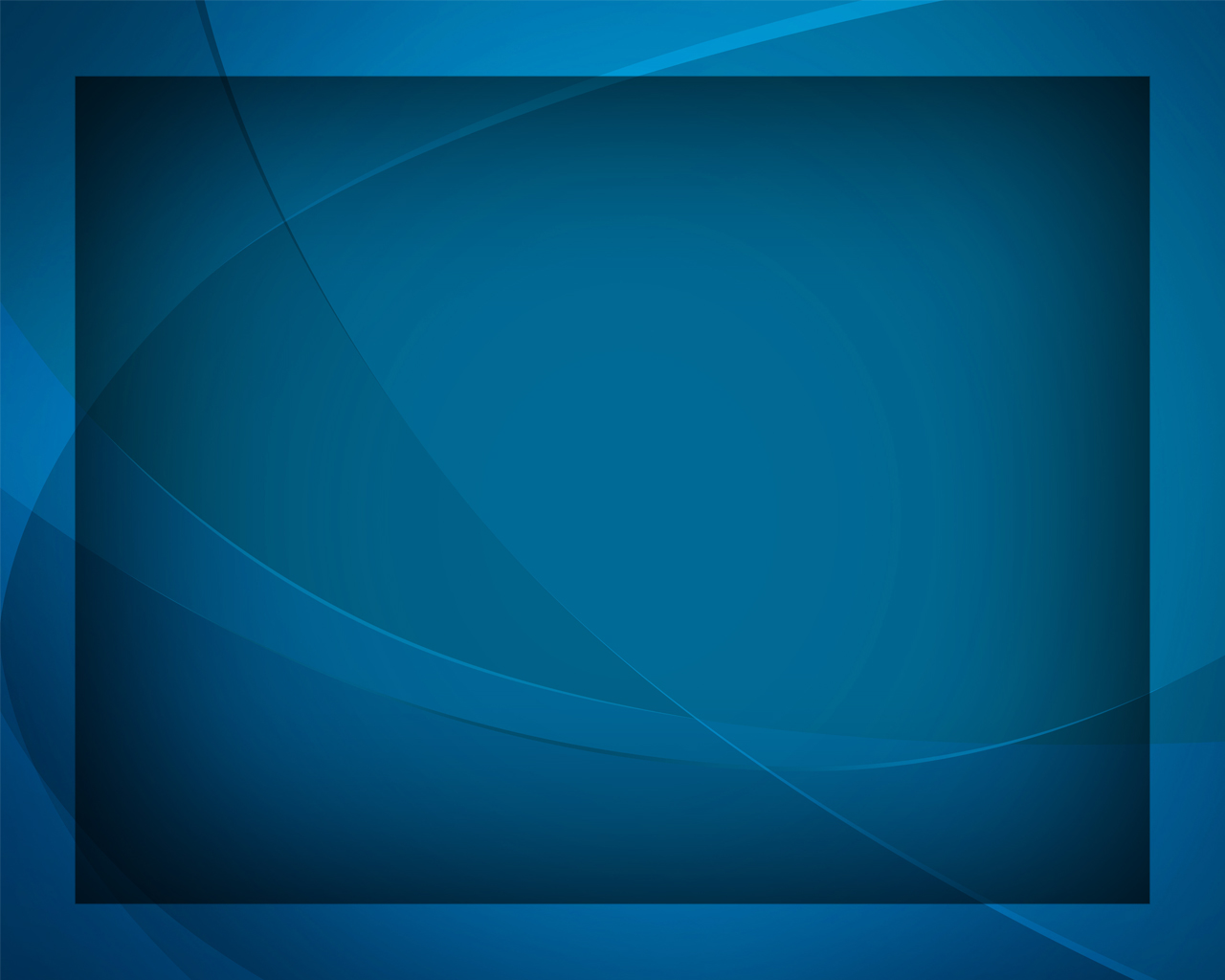 Удали мои сомненья, 
Что приходят иногда.
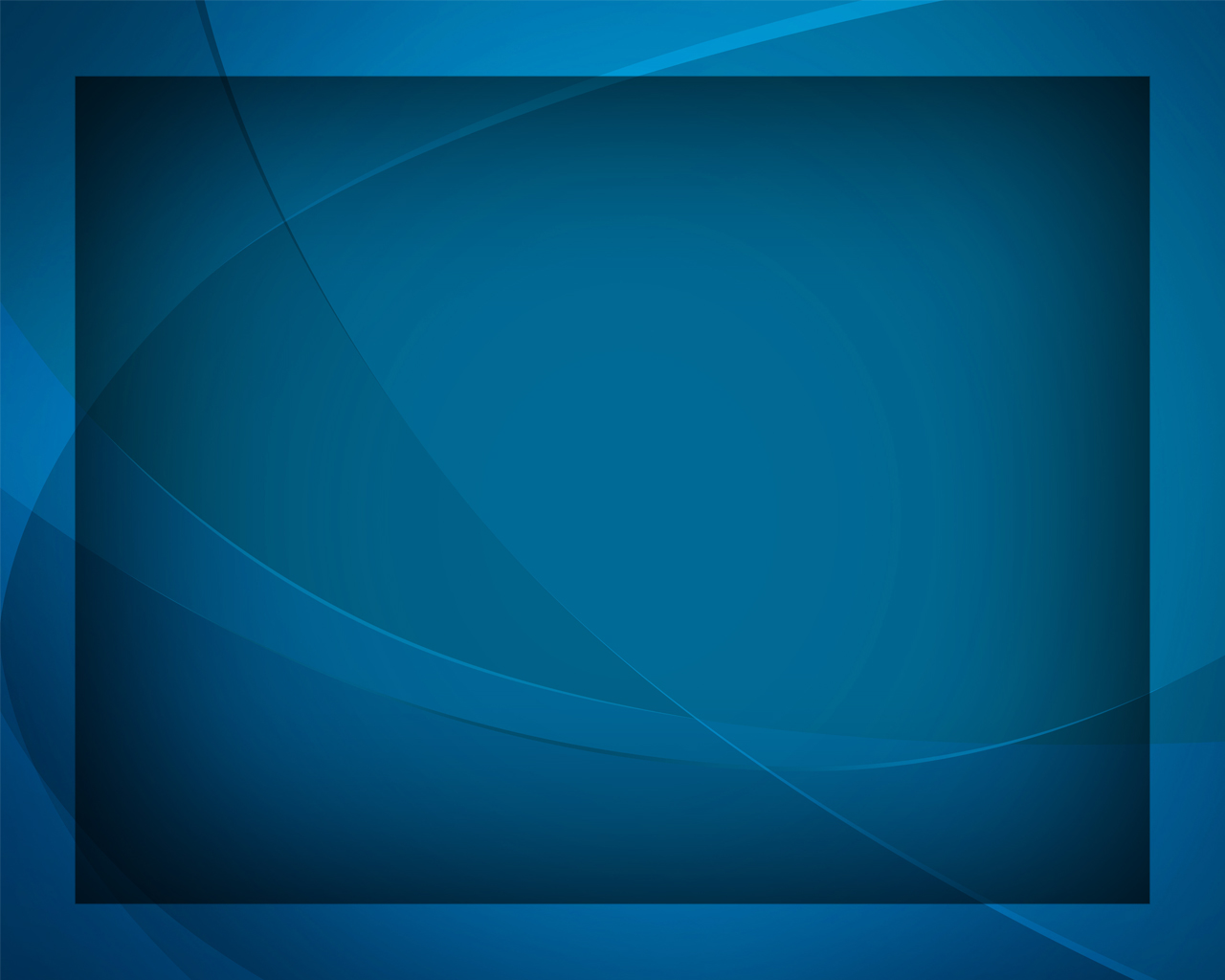 Боже добрый,
 дай прозренье 
И развей 
их без следа.
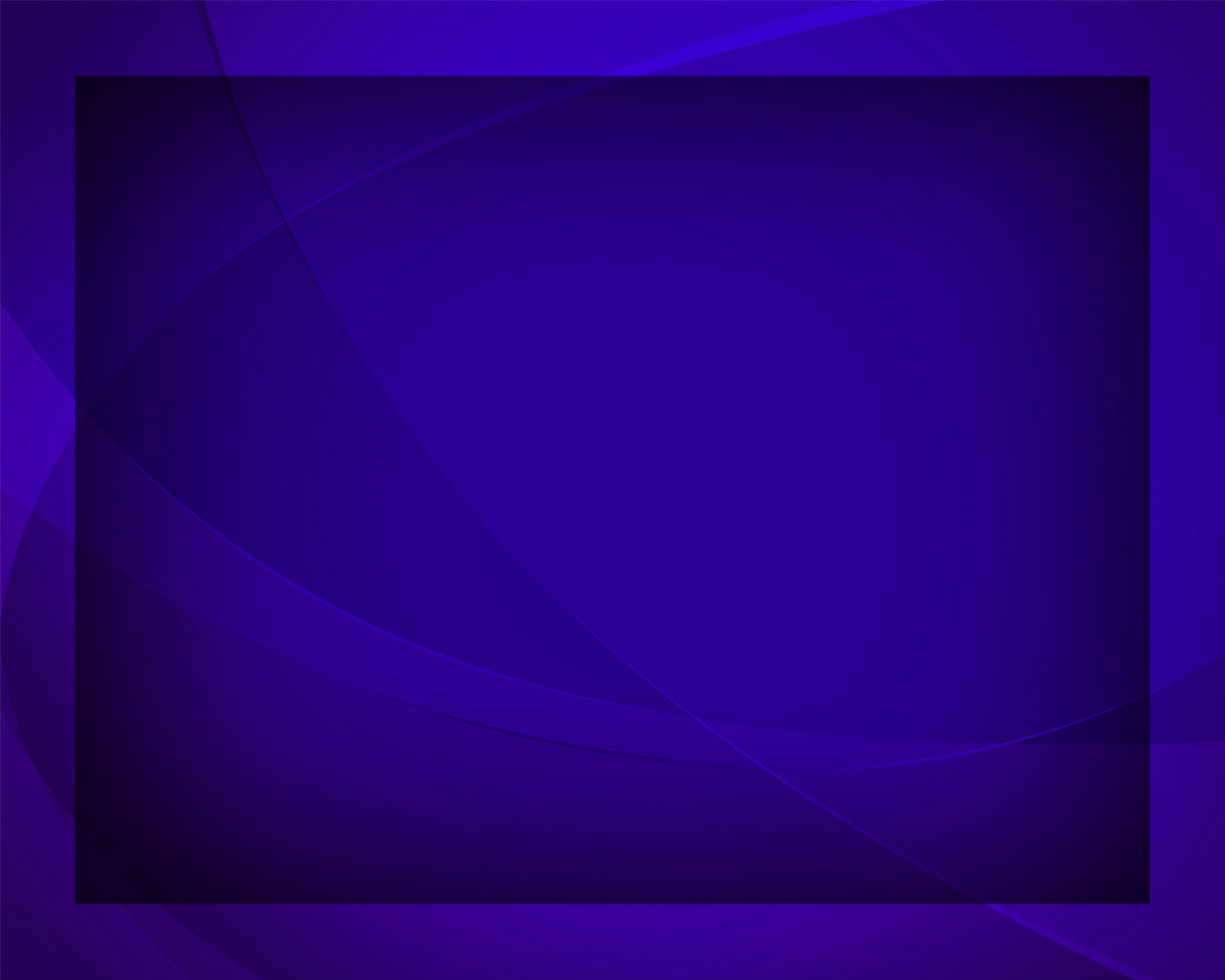 Боже добрый,
 дай прозренье 
И развей 
их без следа.
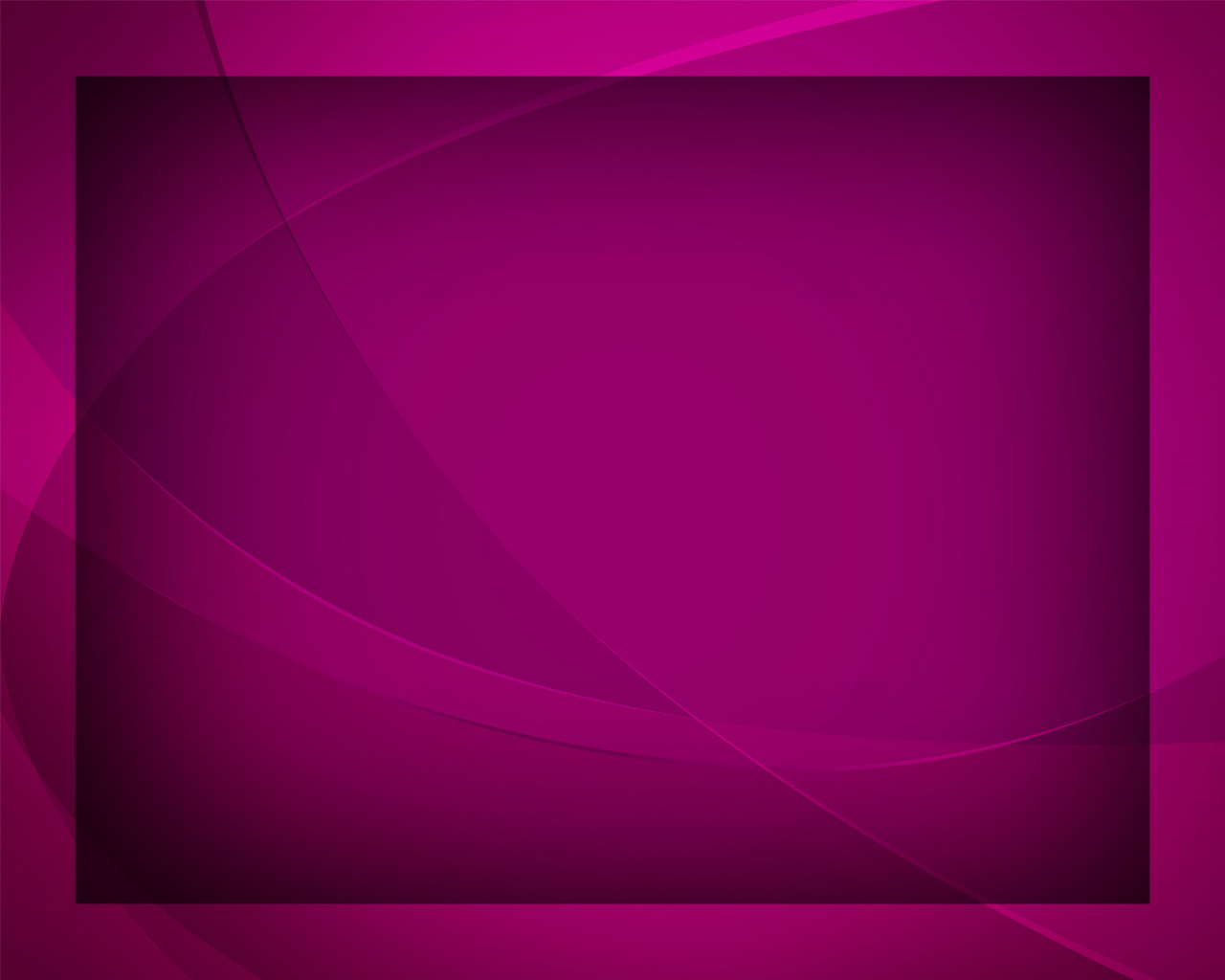 Если мне 
порою трудно 
Принимать 
пути Твои,
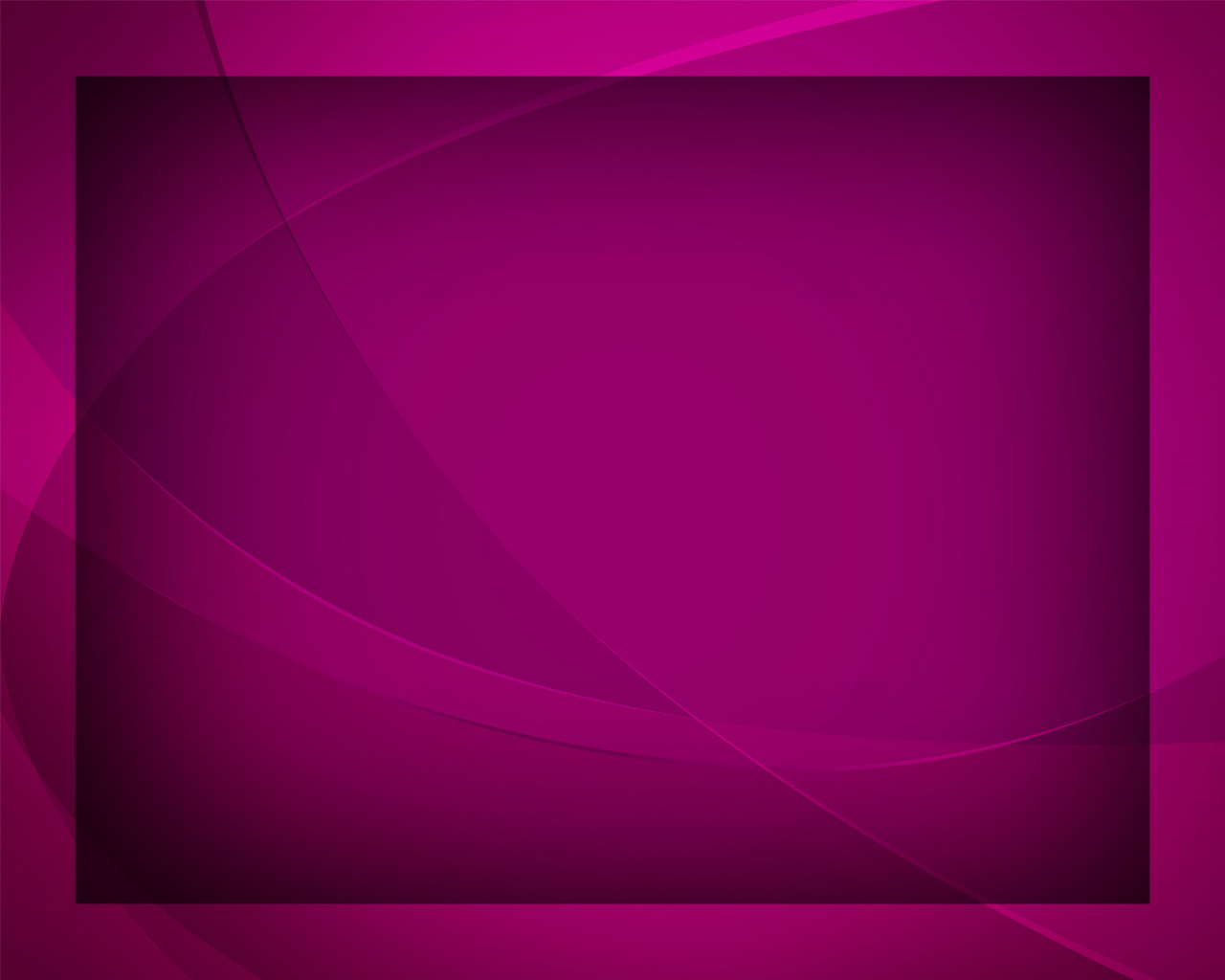 Рядом будь, Господь, и чудно 
К вечной цели доведи.
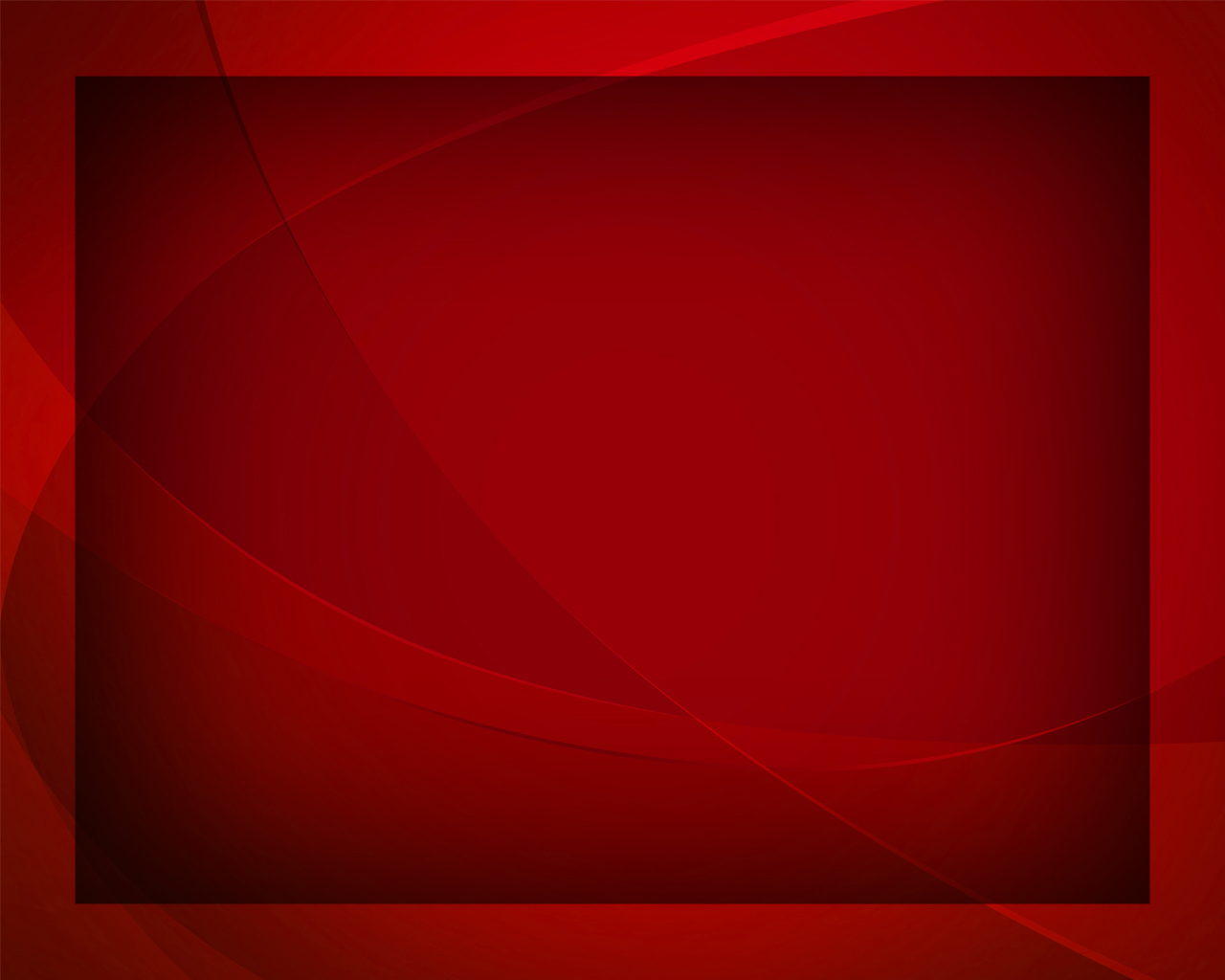 Рядом будь, Господь, и чудно 
К вечной цели доведи.
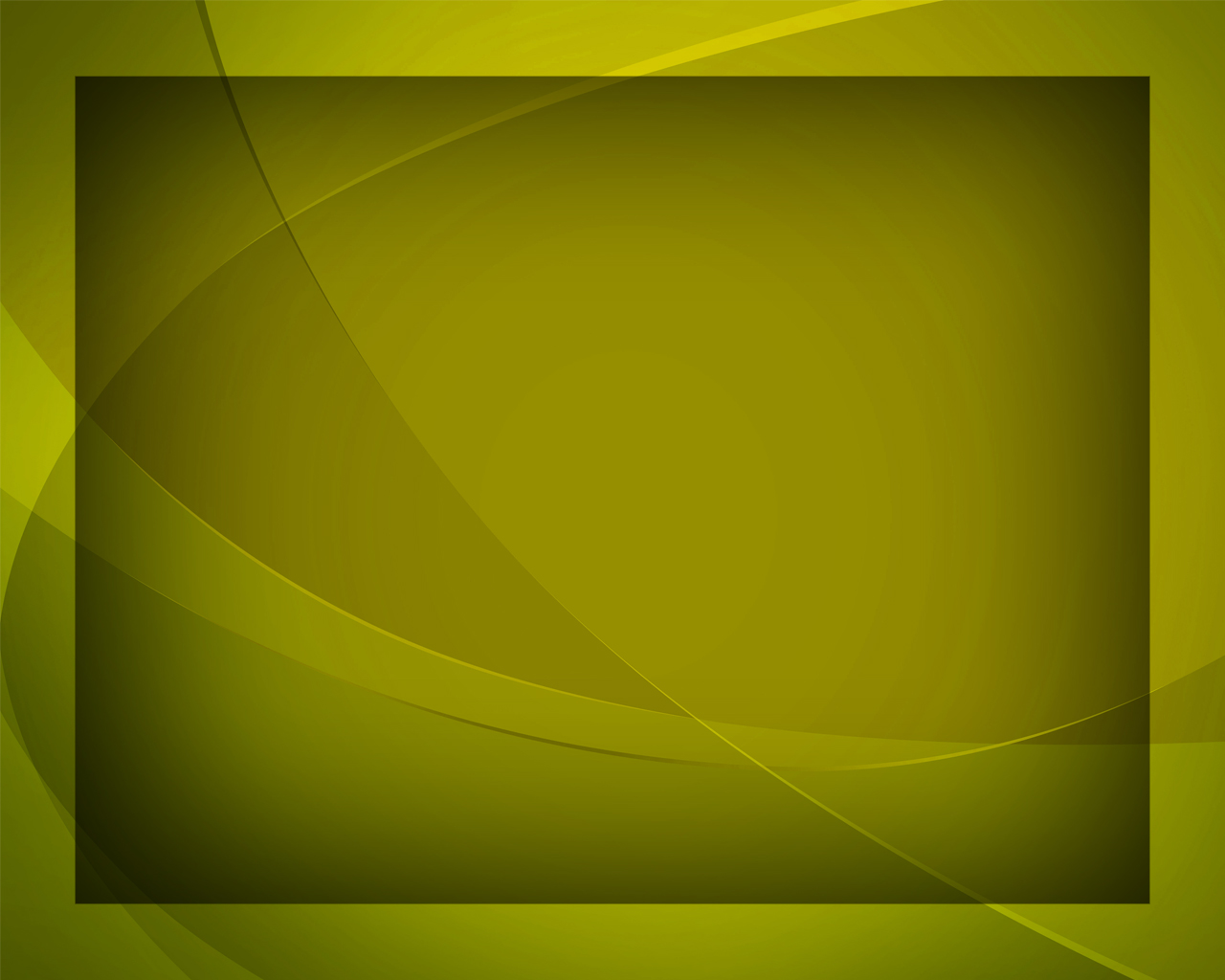 Я всецело доверяюсь 
Провиденью Твоему,
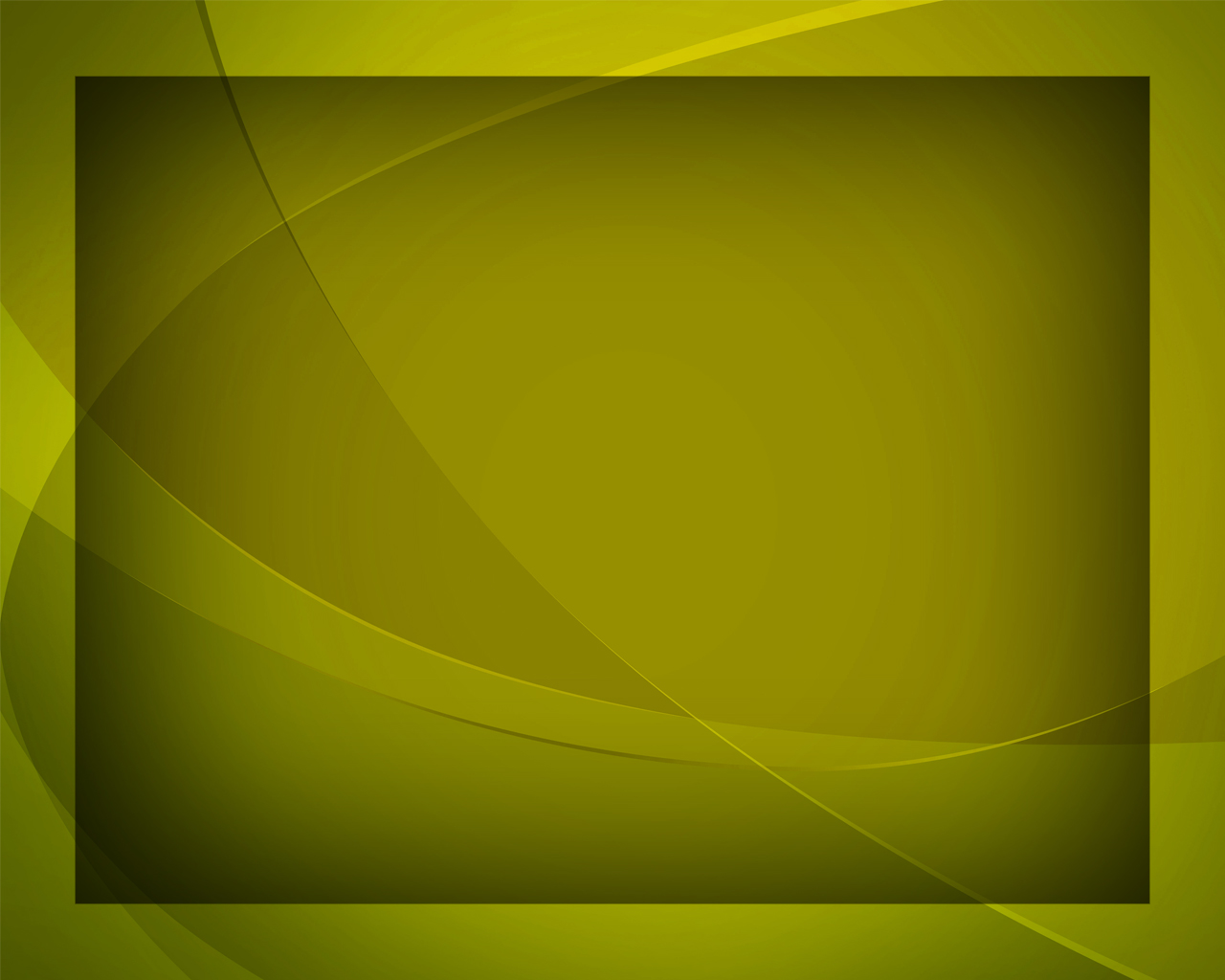 На Тебя лишь полагаюсь, 
Всё от рук 
Твоих приму.
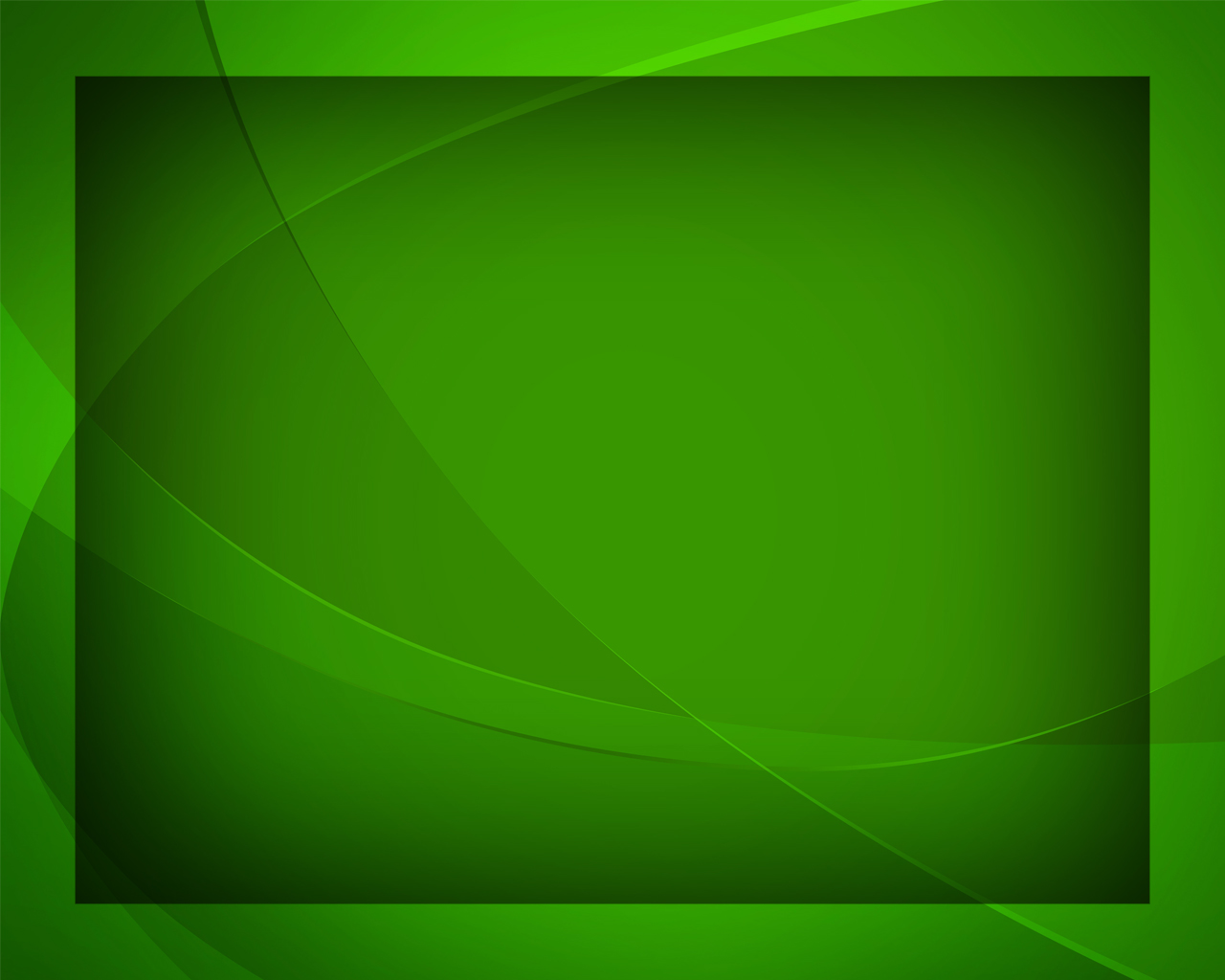 На Тебя лишь полагаюсь, 
Всё от рук 
Твоих приму.
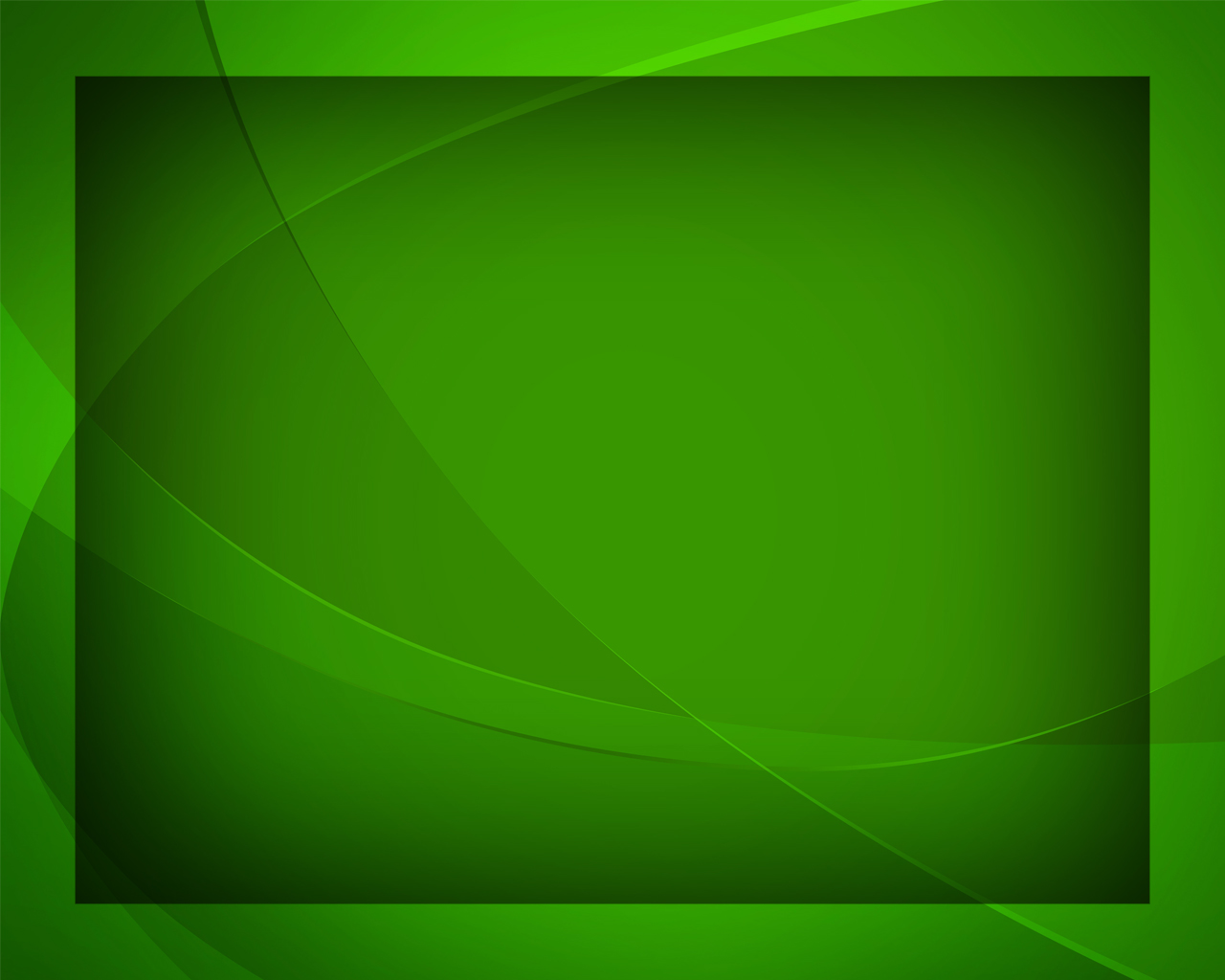